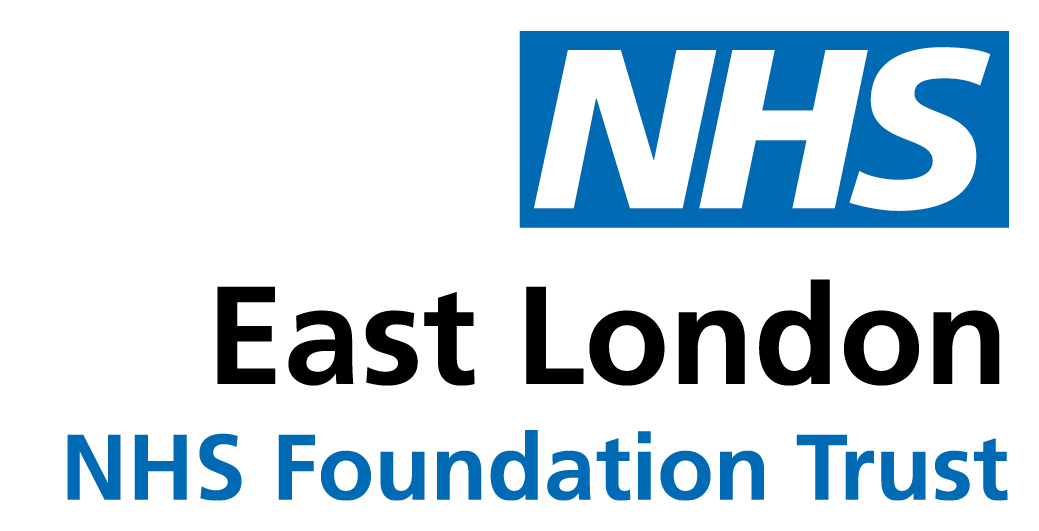 Clinically Ready for Discharge  – Brief Guidance
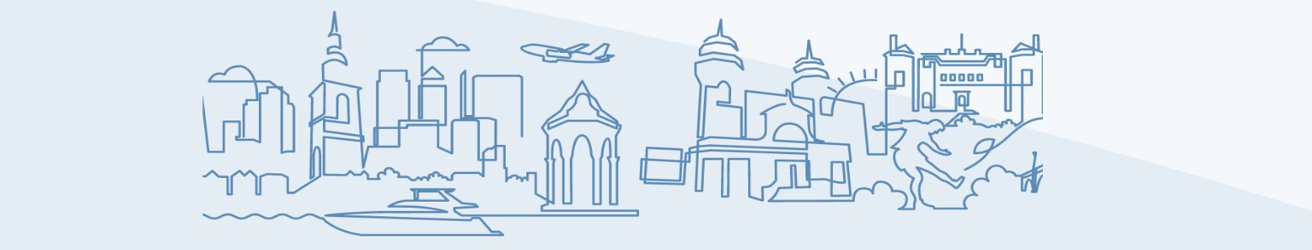 The Clinical Ready for Discharge form can be accessed through the Inpatient Management folder as shown below
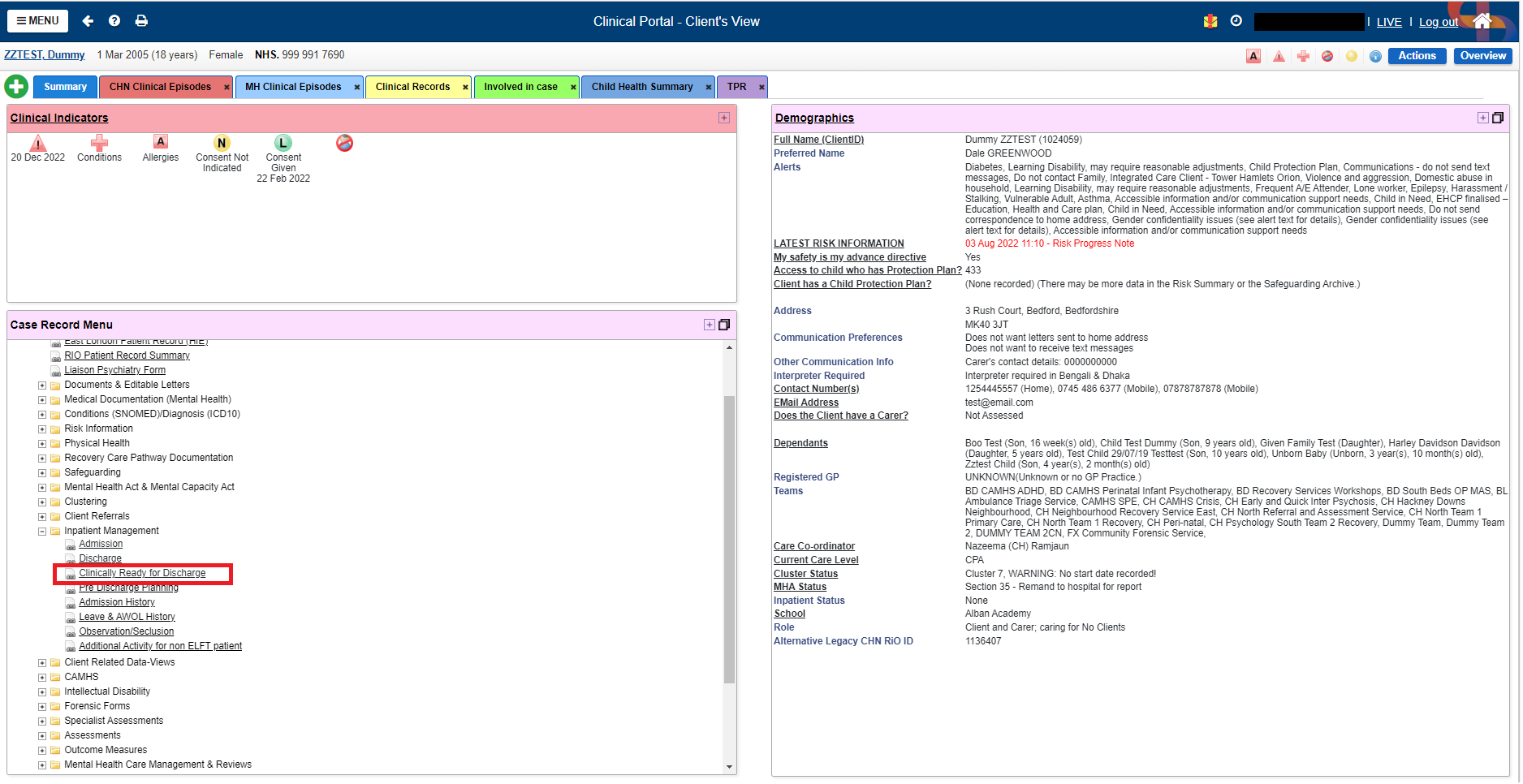 Clinical Ready for Discharge form screenshot
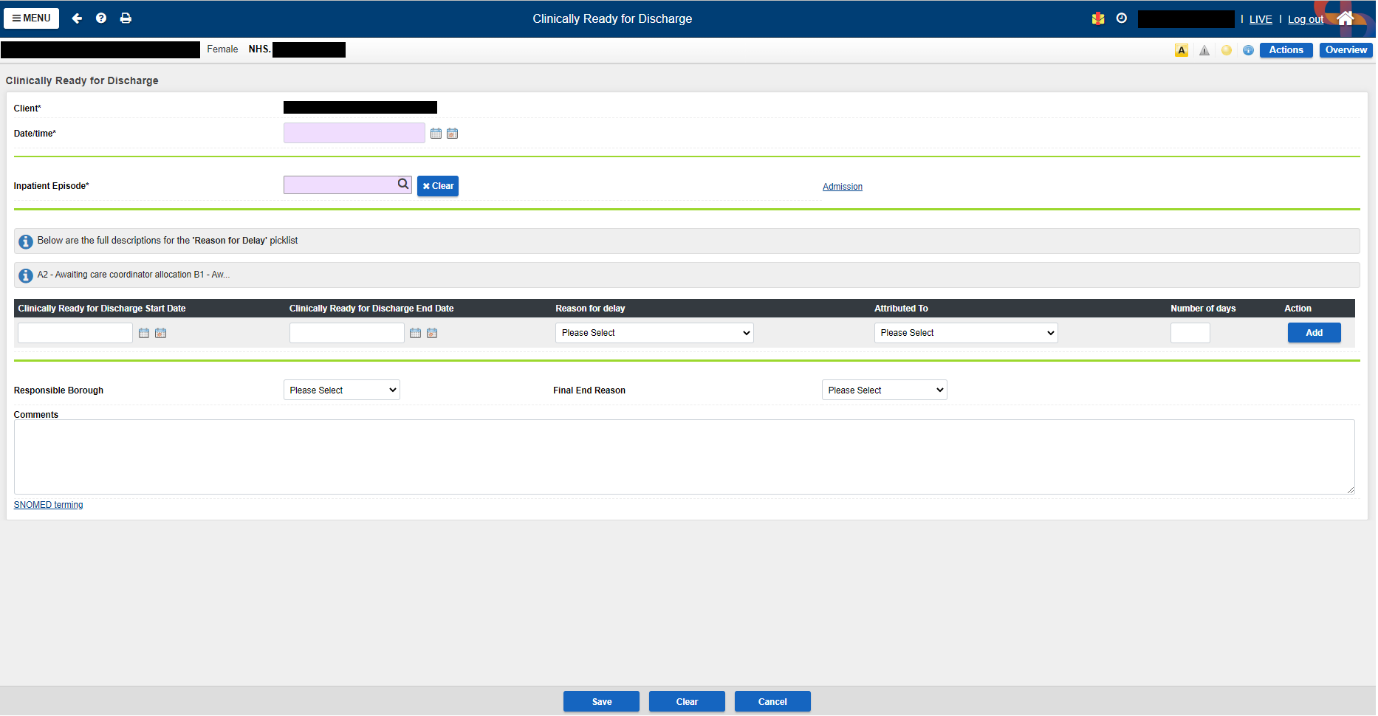 Reporting in PowerBI – Inpatients Dashboard
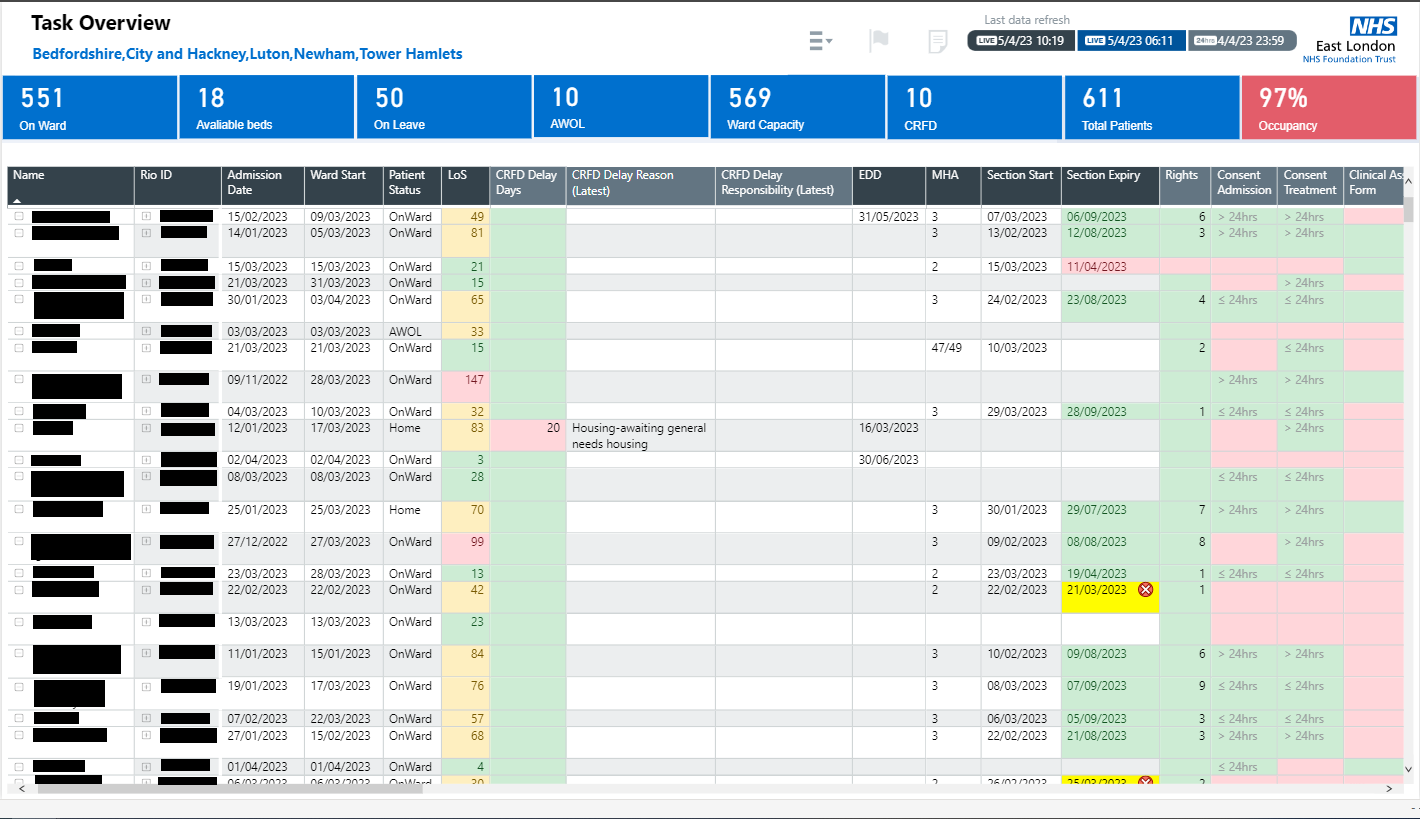 CRFD details
Total number of CRFDS